Population & Sample Proportions


Question

A population consist of N=6 values 0, 3, 4, 6, 9 and 15. Take all possible samples of size 2 which can be drawn without replacement from this population and find the sample proportion of even numbers in the samples. Construct the sampling distribution of sample proportions and verify that
Steps for Population & Samples
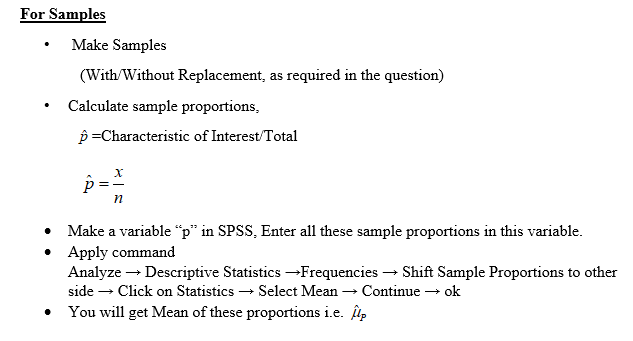 Samples and Sample Proportions
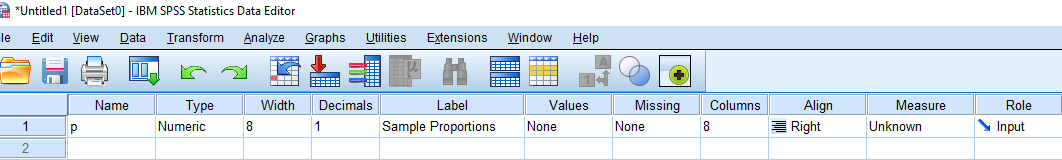 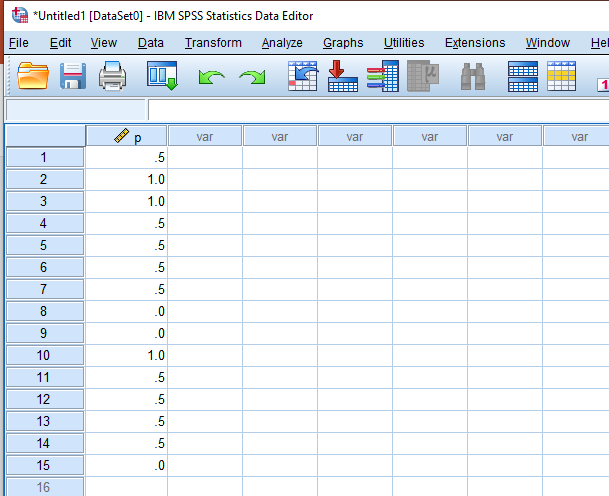 Commands for Samples
Step-I
Step-II
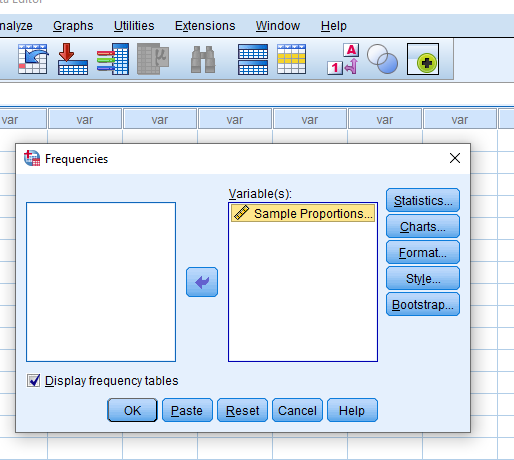 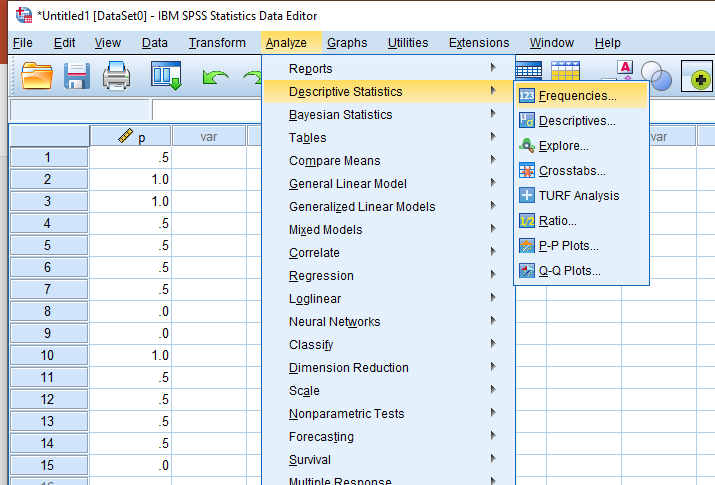 Step-III & Output
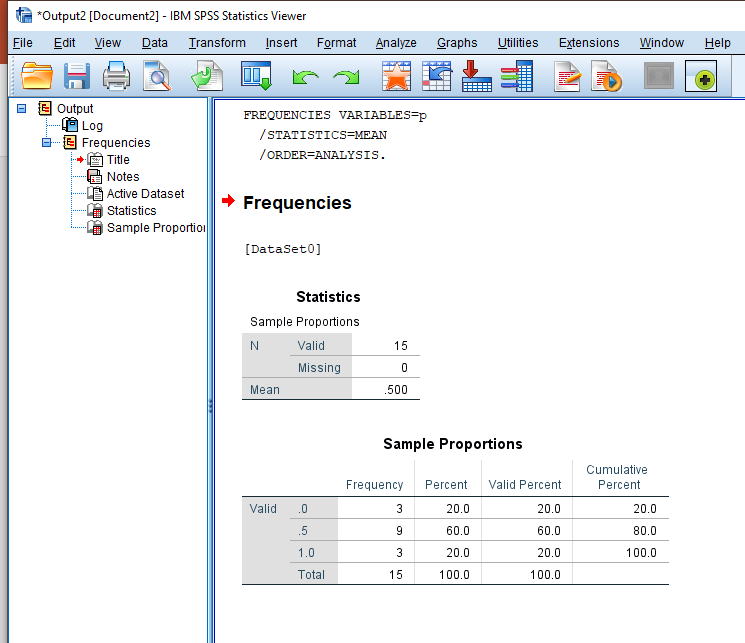 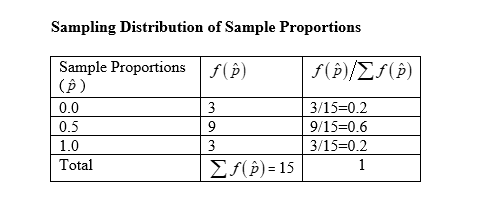 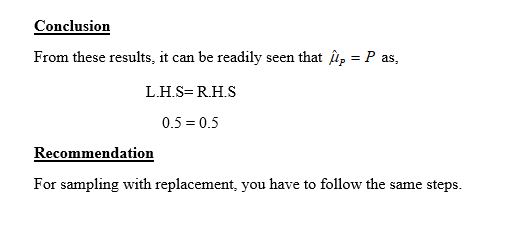